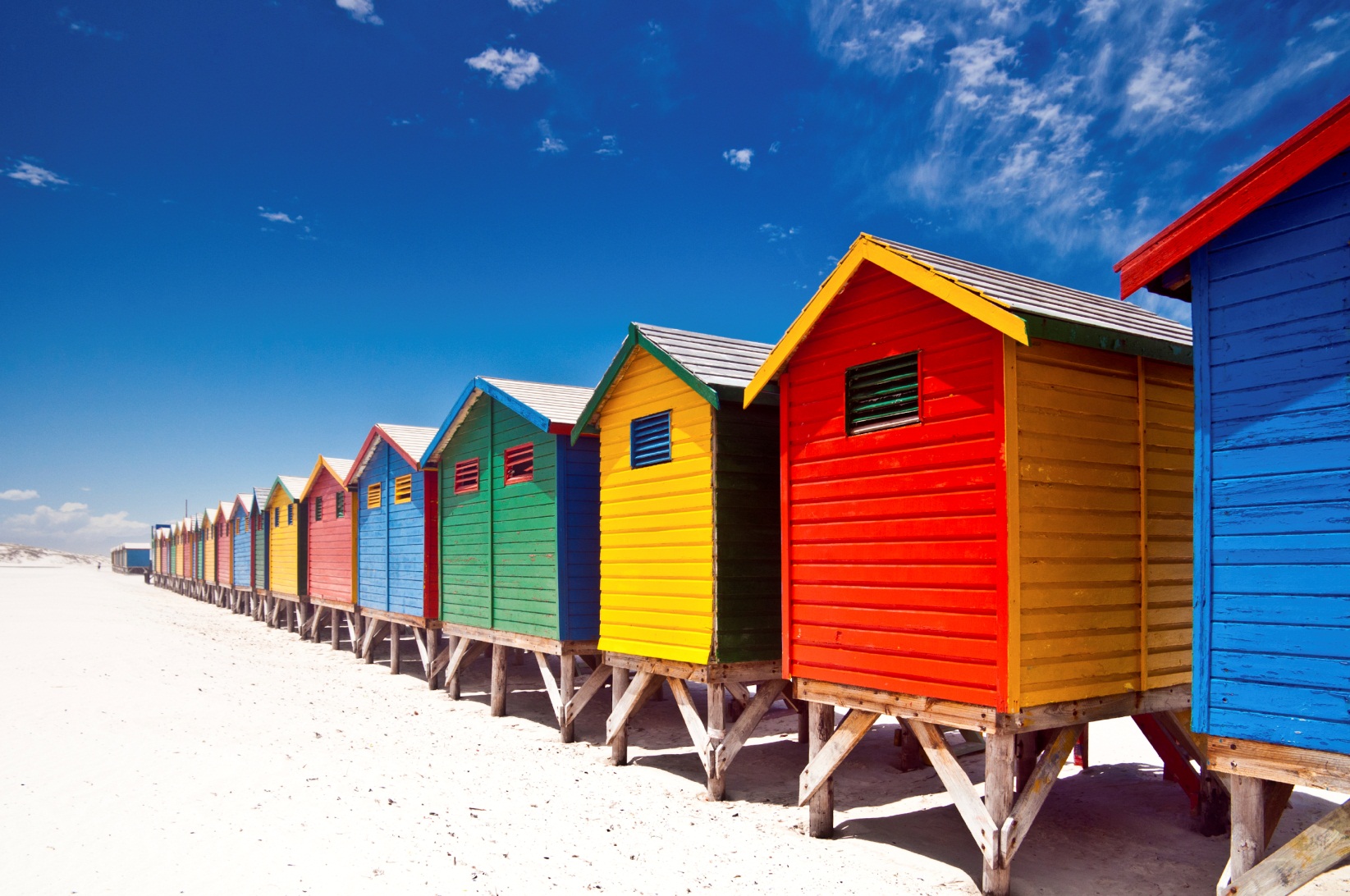 Erasmus+ International Credit Mobility
Information for Visiting Students
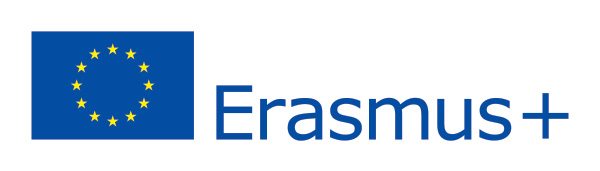 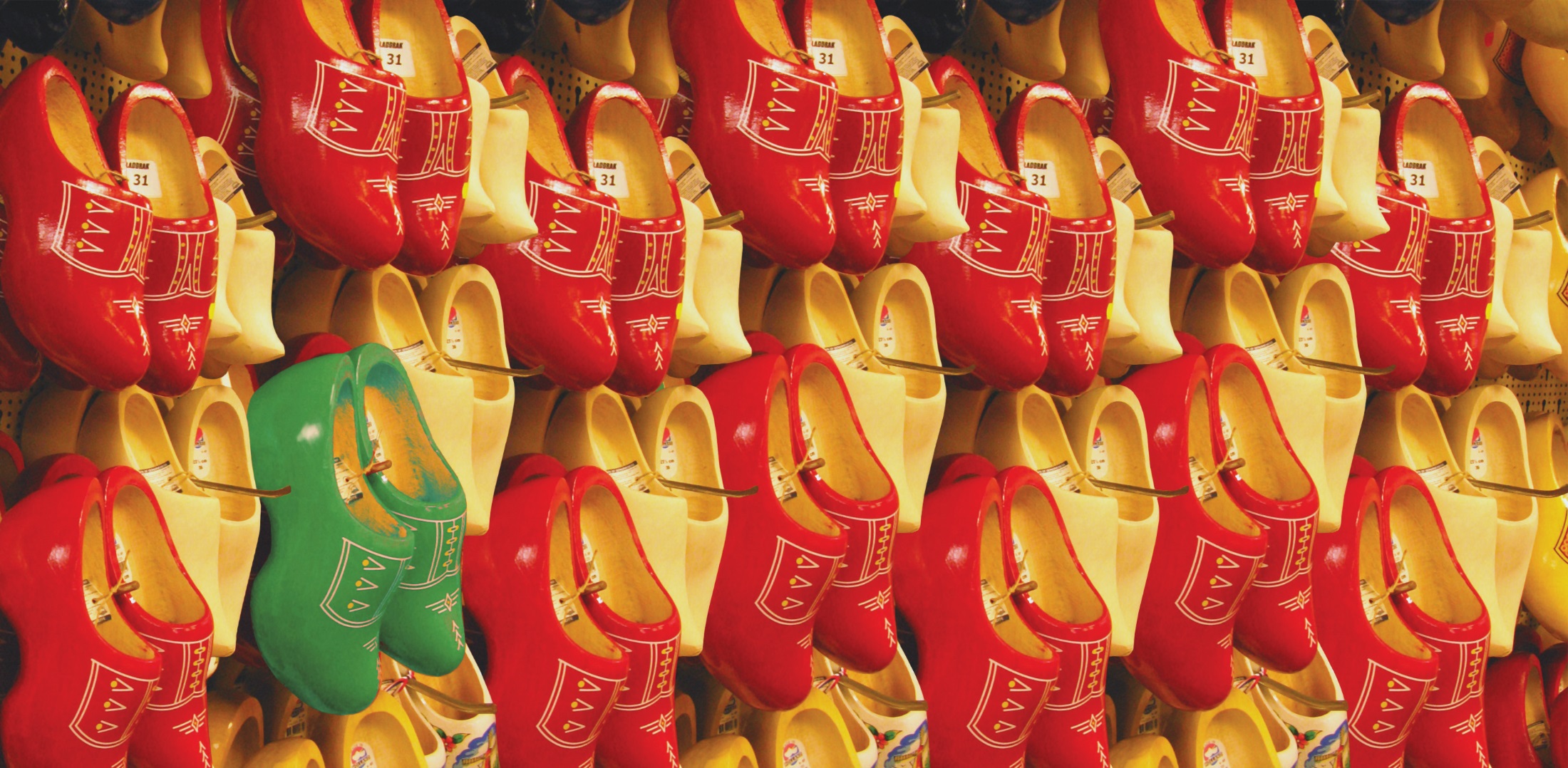 Erasmus Outside Europe?
For nearly 30 years, Europe has funded the Erasmus programme, which has enabled over three million European students to spend part of their studies in another higher education institution or in a company in Europe. 

Erasmus+ now opens up these opportunities to other parts of the world with the Erasmus+ International Credit Mobility programme.
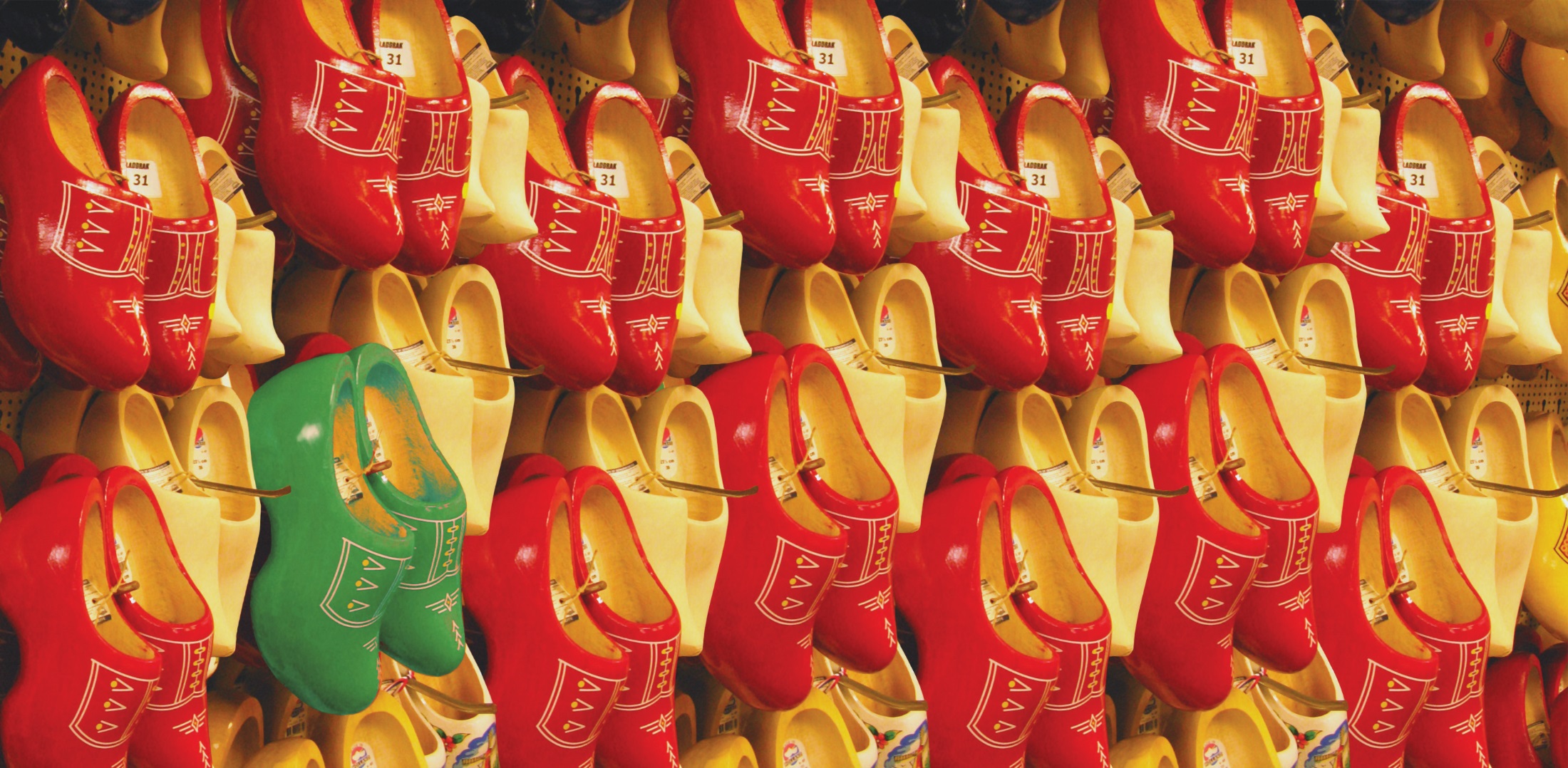 Erasmus+ International Credit Mobility Funding
Erasmus funding comprises:

A one-off Travel Grant:





A Subsistence Grant: 850 euros/month
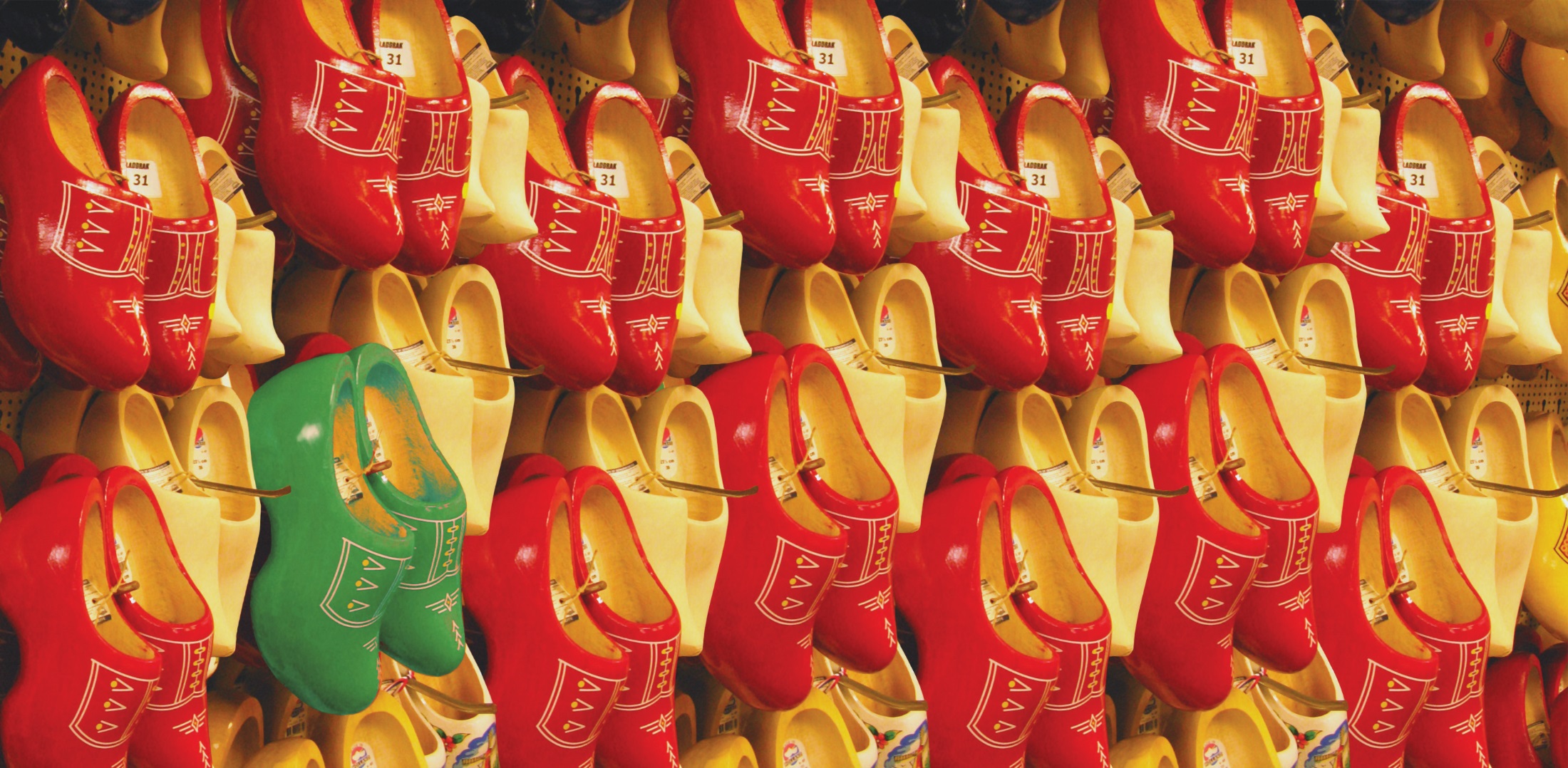 Erasmus+ International Credit Mobility - Subsistence Grant
Total Subsistence Grant amount based on duration of exchange
Possibility to receive funding for Welcome Week and during semester breaks 
Maximum funding duration: 10 months (or 300 days)
One month = 30 days according to British Council regulations
Subsistence Grant paid in two allocations: 70% at the beginning of your exchange and 30% once exchange is completed
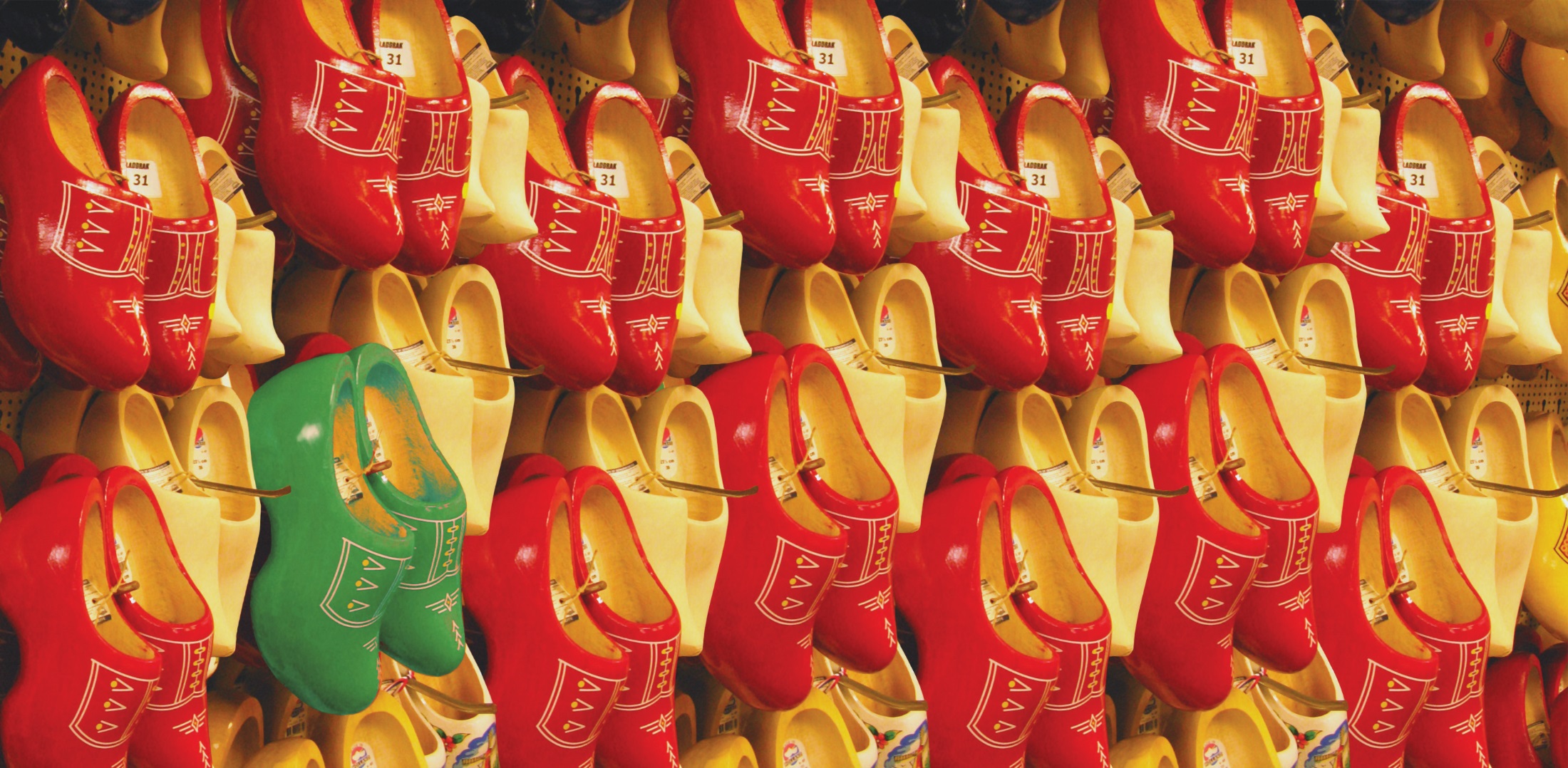 Erasmus+ International Credit Mobility - Subsistence Grant Example
If you are coming for an exchange in Semester 1 and are attending Welcome Week…

10 September – 21 December 2016 = 102 days

(Remember one month is 30 days according to British Council regulations)
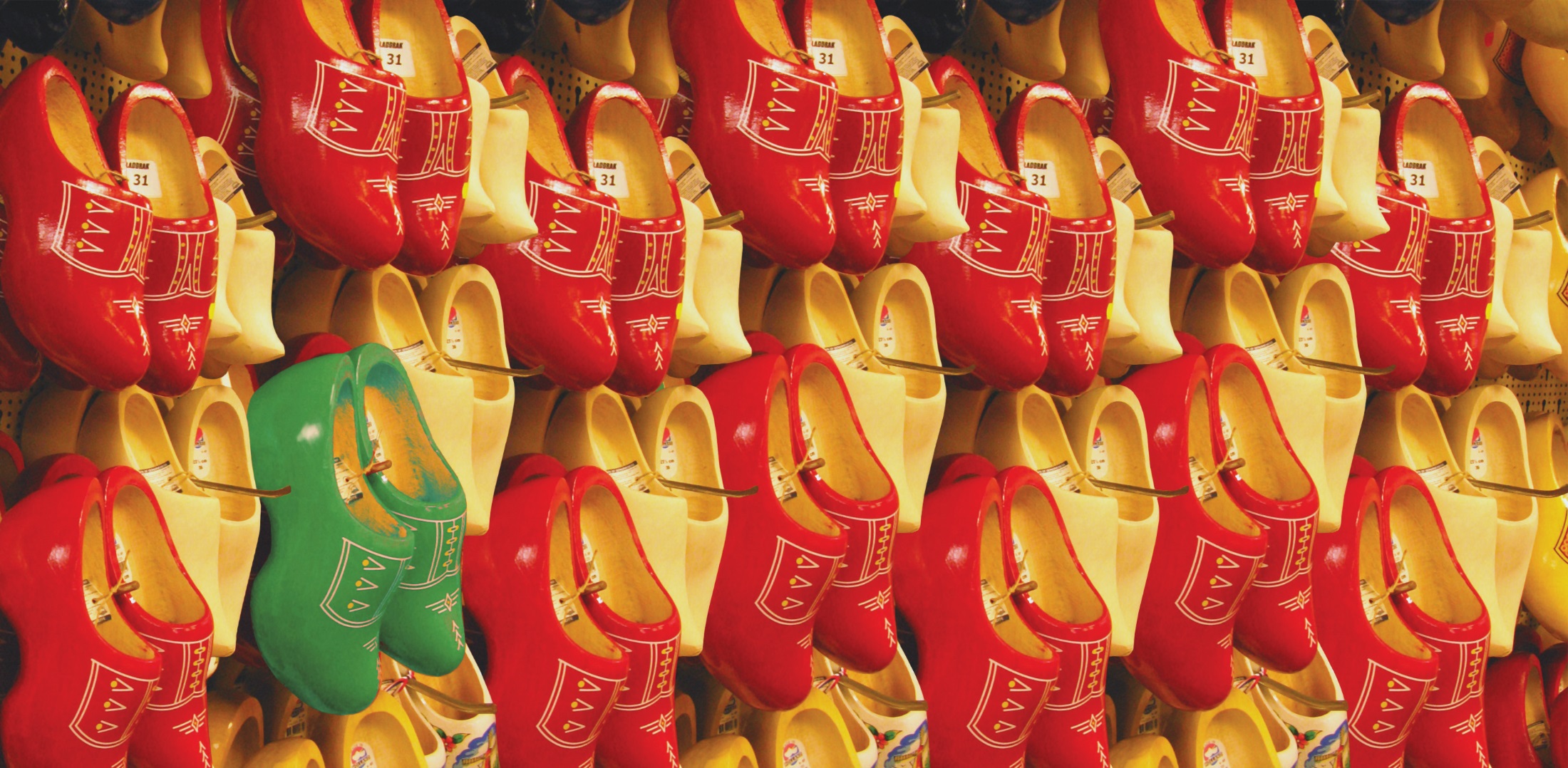 Erasmus+ International Credit Mobility - Subsistence Grant Example
Given that…
102 days = 3 months + 12 days 
your subsistence grant is 850€/month  
… your total subsistence grant will be (3 * 850)+((12 * 850)/30) =  2,890 € 

We then have to convert that amount into pounds, using the following exchange rate set by the European Commission: £1 = 1.42 euros

So you are going to receive 2,890/1.42 = £2,035.21
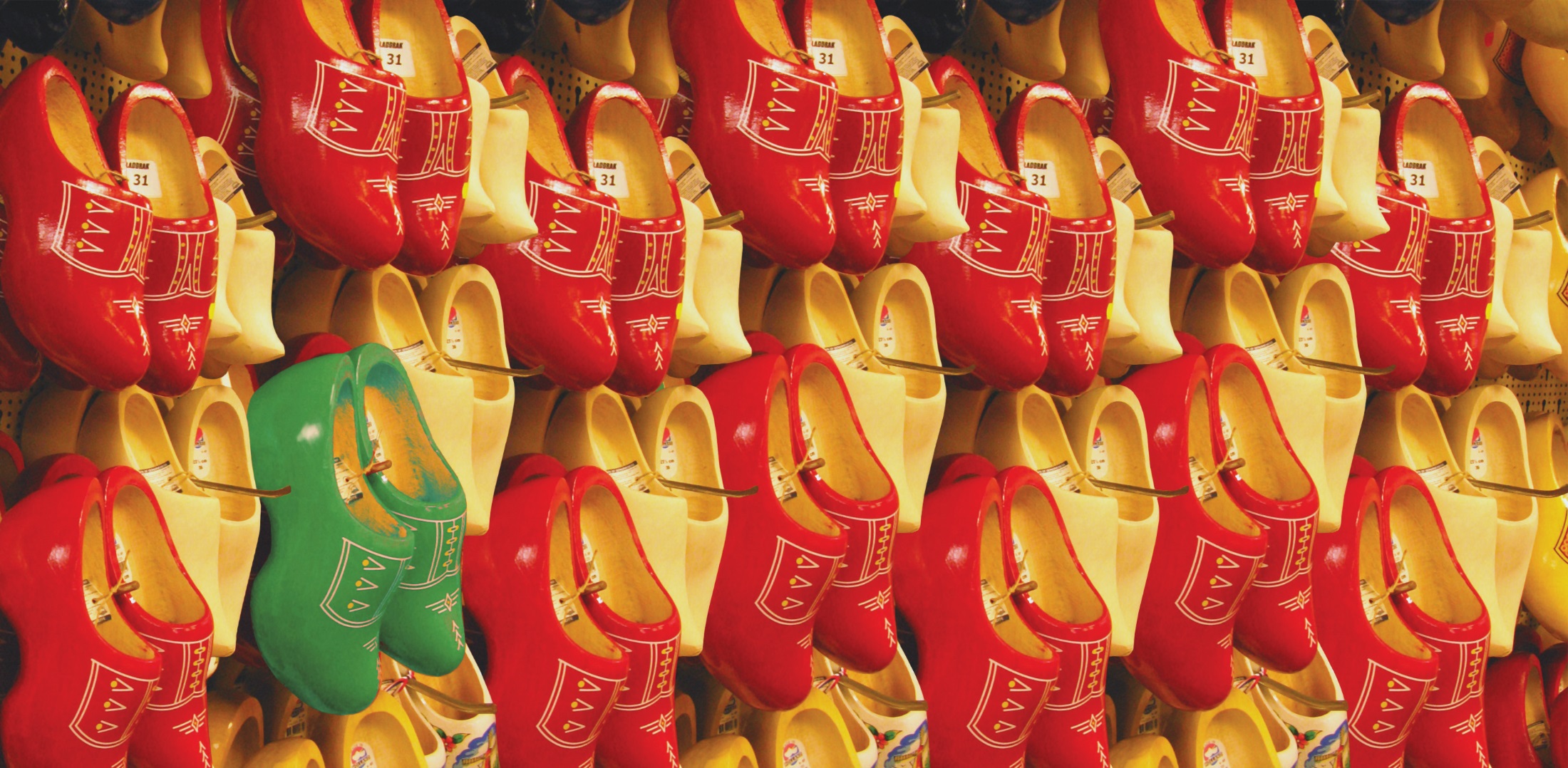 Erasmus+ International Credit Mobility Funding Disclaimer
Grants are paid in GBP into UK bank accounts at exchange rate set by the European Commission
Fixed exchange rate for all payments 
Might not cover all expenses 
Must be repaid if exchange is not completed
To receive this funding, you must:
Matriculate
Open a Bank Account
Register on Mobility Online
Submit Erasmus+ ICM Documents:
Learning Agreement
Grant Contract
Certificate of Arrival
Certificate of Departure
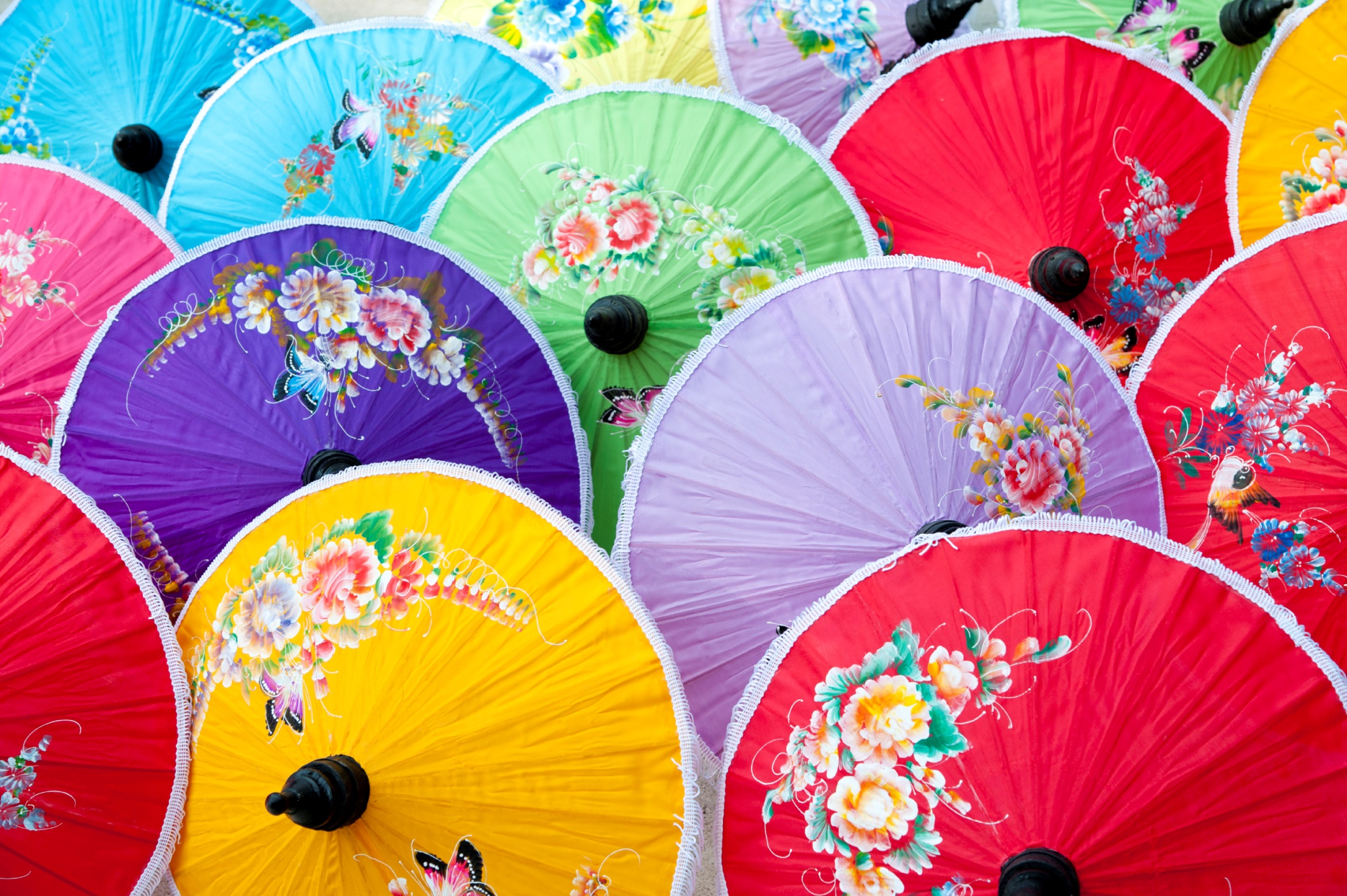 1. Matriculation
As a new student, you must matriculate (i.e., formally enrol at the University) before you start your studies with us. 
This consists of three elements:
Register via your MyEd portal (Most students will have done this before they arrived)
Confirm attendance
Complete any admission criteria as required by your College
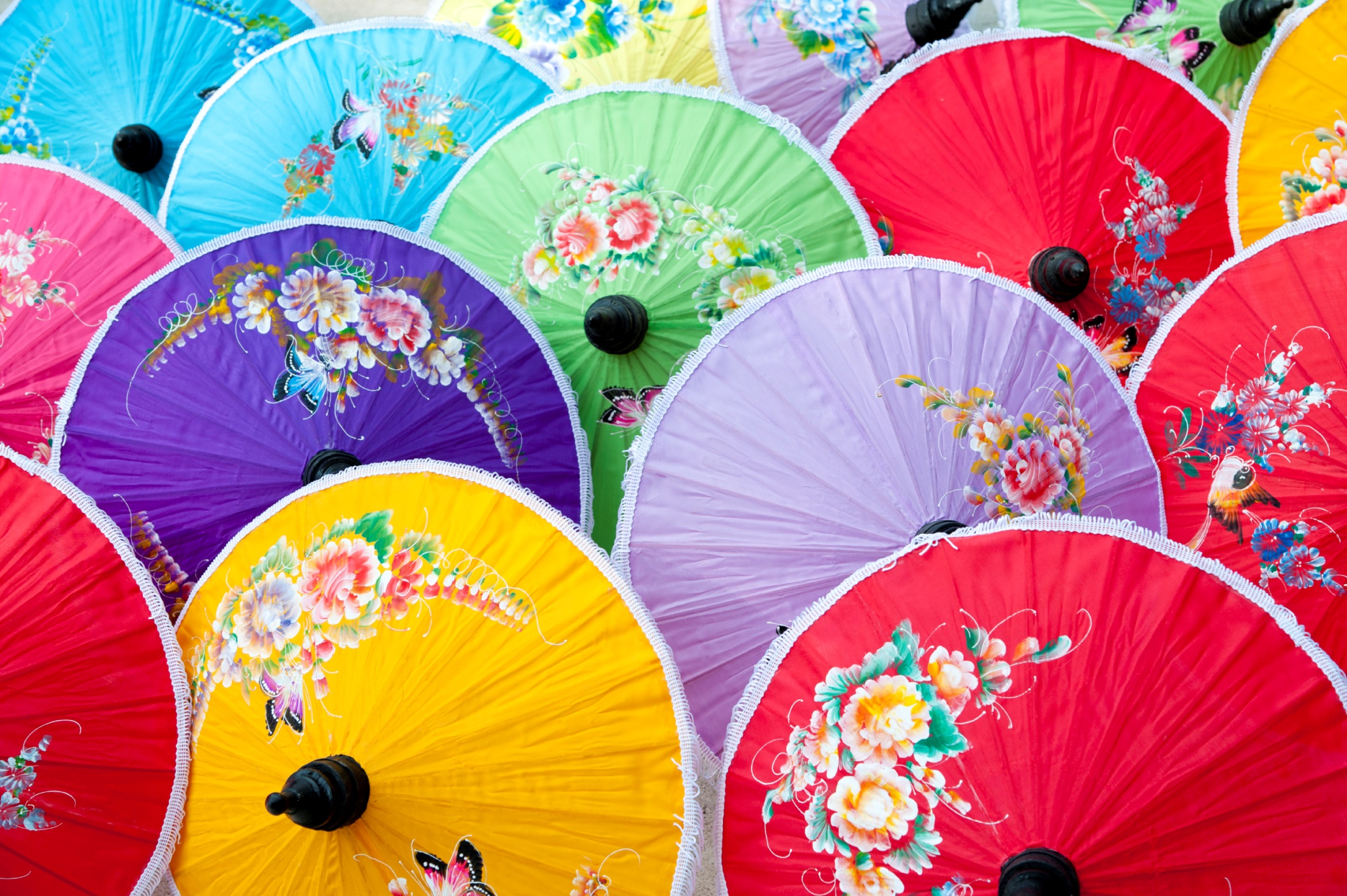 2. Opening a Bank Account in the UK
Once you have matriculated (i.e. formally enrol at the University), you will need to open a bank account to receive your grants. 

                            (Potterrow, 5/2 Bristo Square, EH8 9AL) has agreed to open bank accounts to all ICM students studying in Edinburgh for one semester.
Please GO to their University of Edinburgh branch with your new address in Edinburgh, your visa and your student id card. No need to make an appointment!
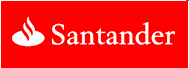 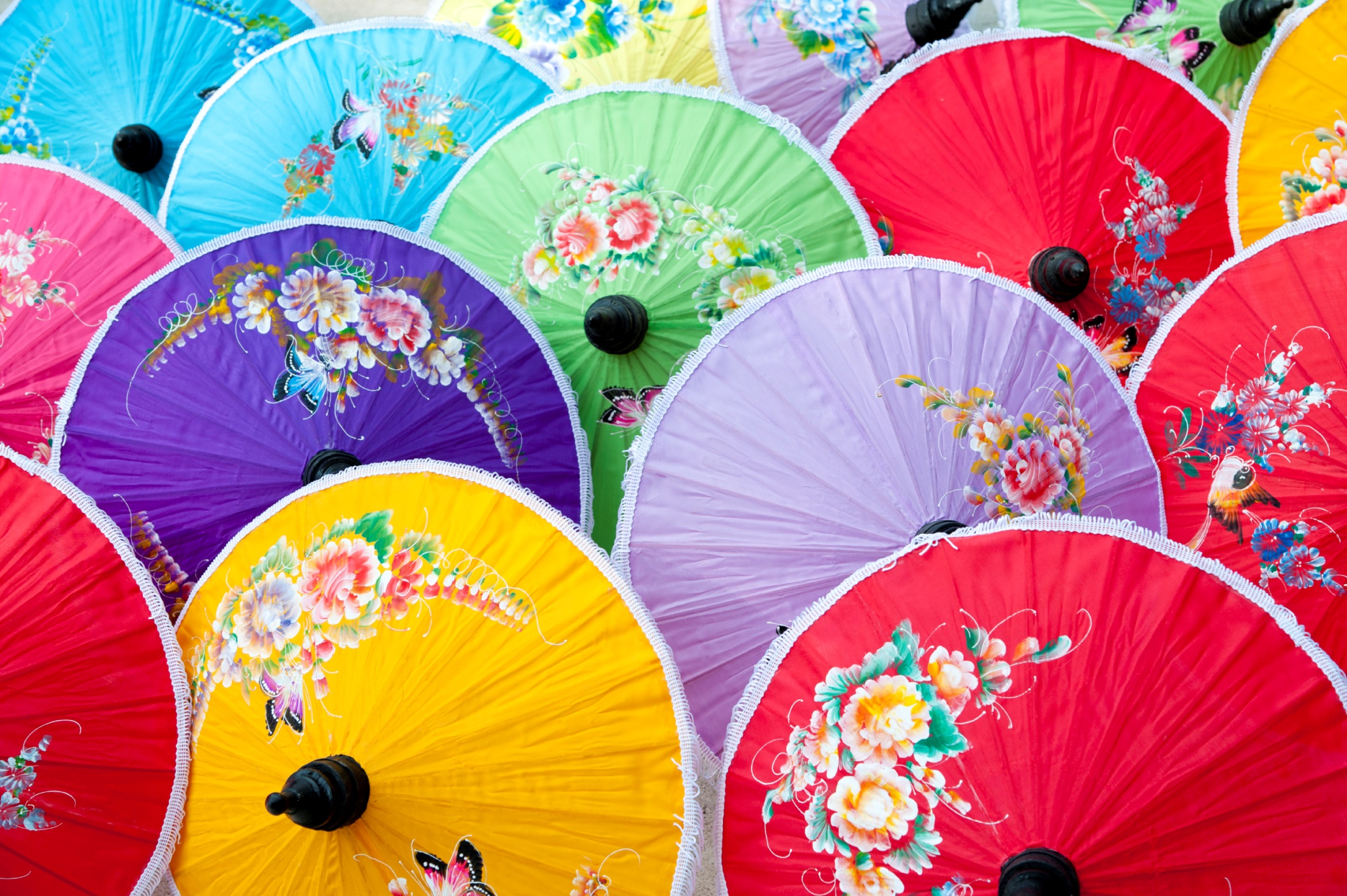 3. Mobility Online
When you applied for an exchange your home university nominated you on our exchange system called… 


You will be able to download and submit all your Erasmus documents on this system.
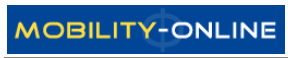 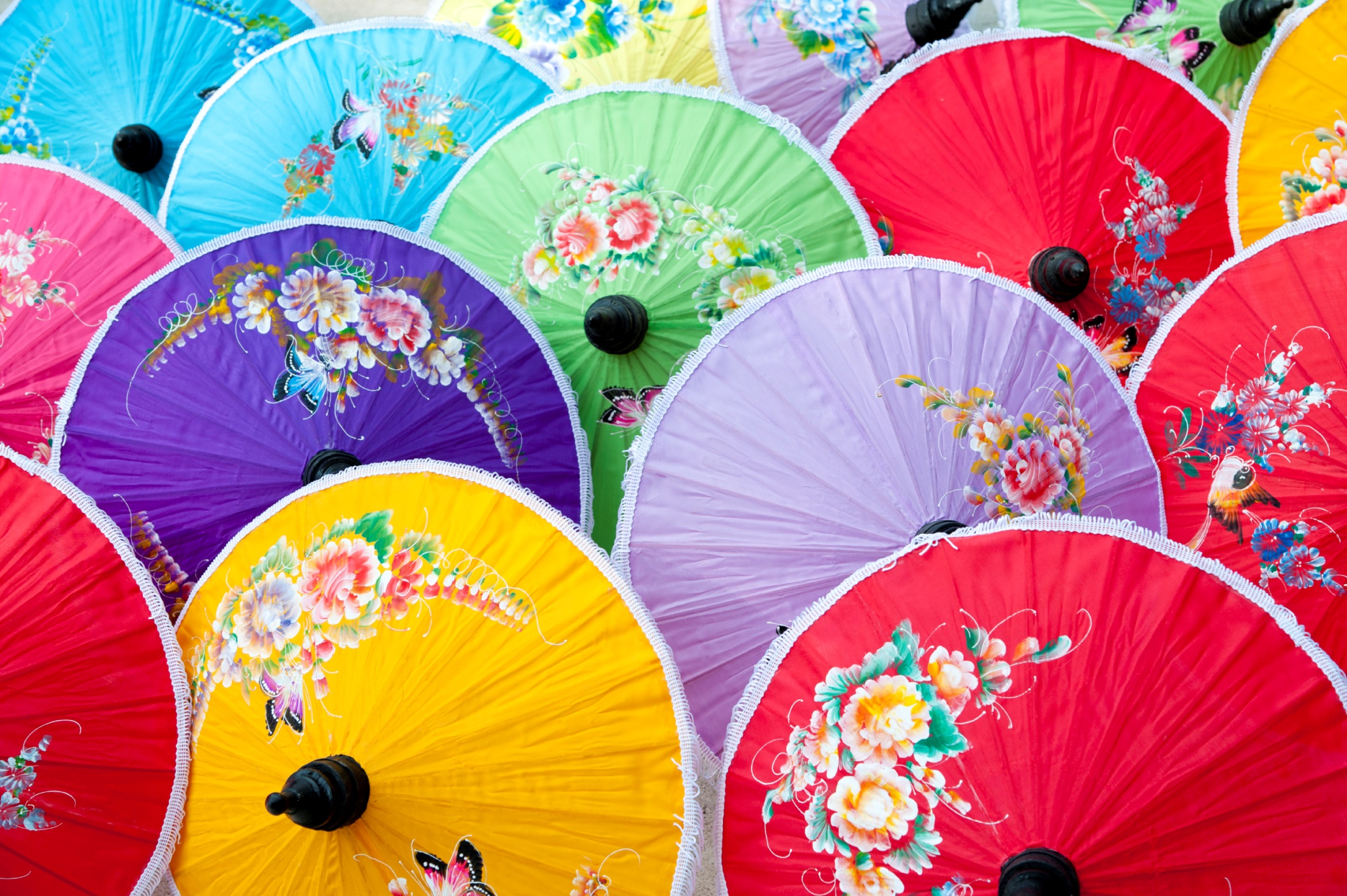 4. Erasmus+ ICM Documents
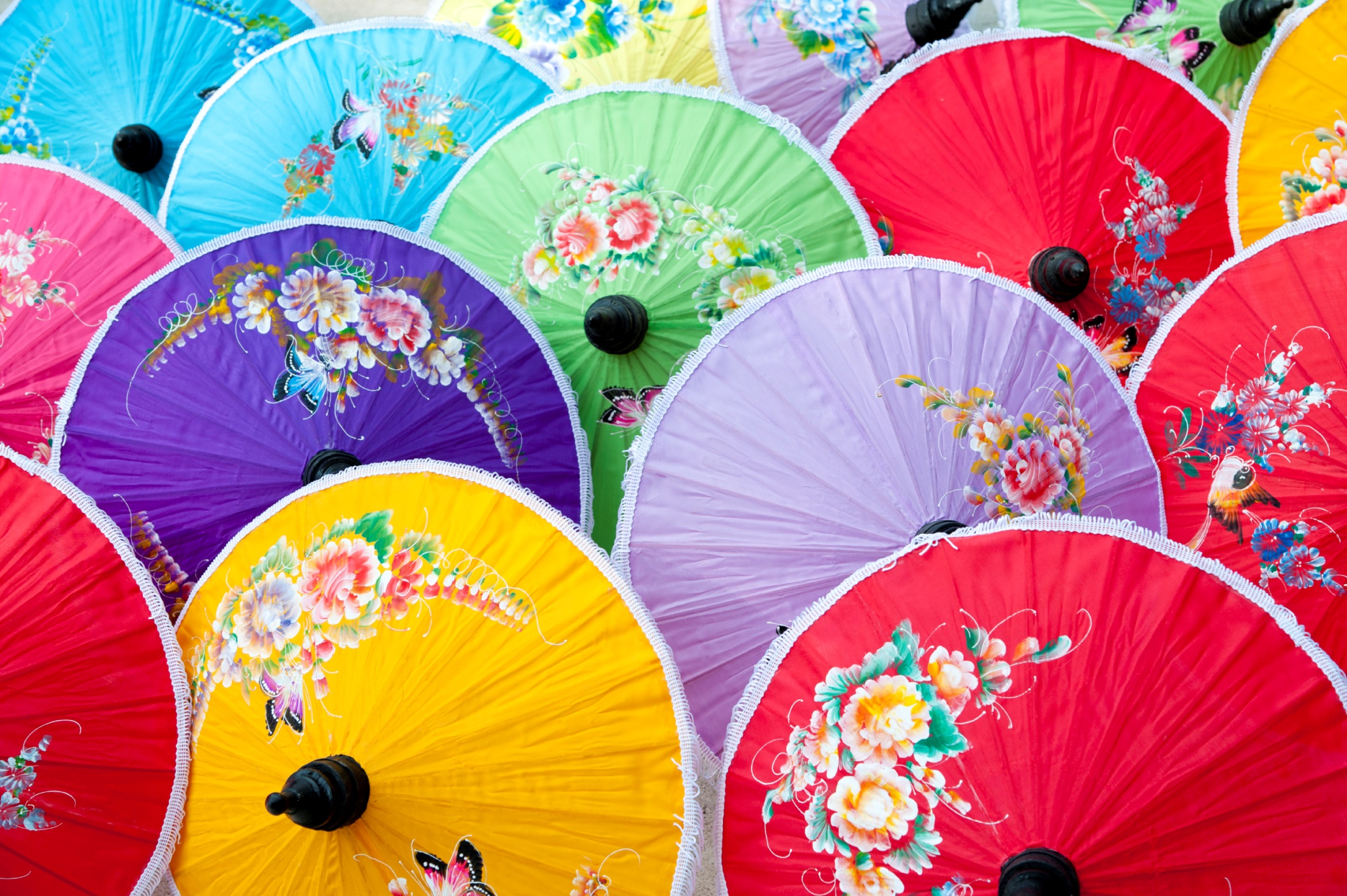 Learning Agreement
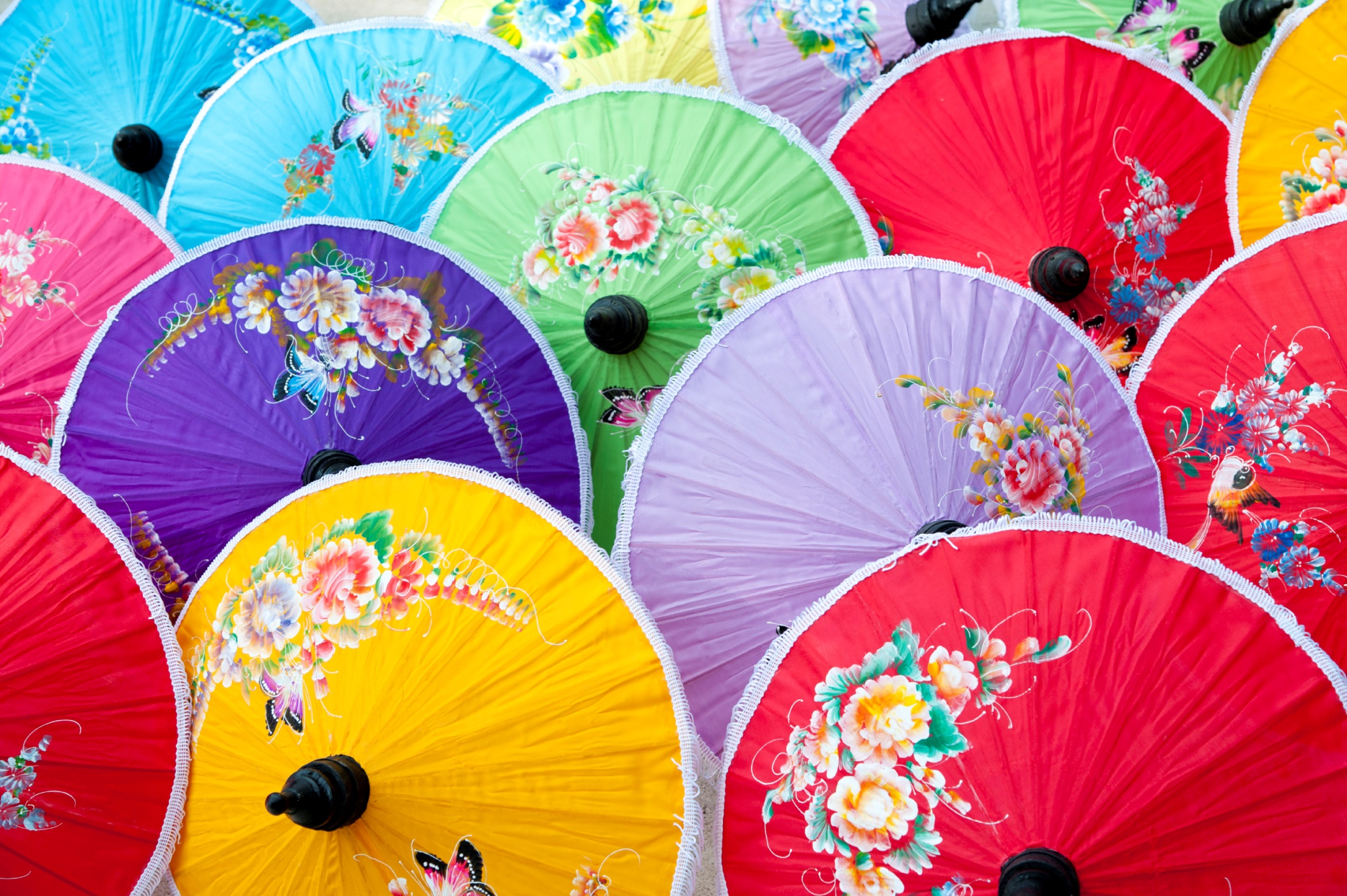 Grant Contract
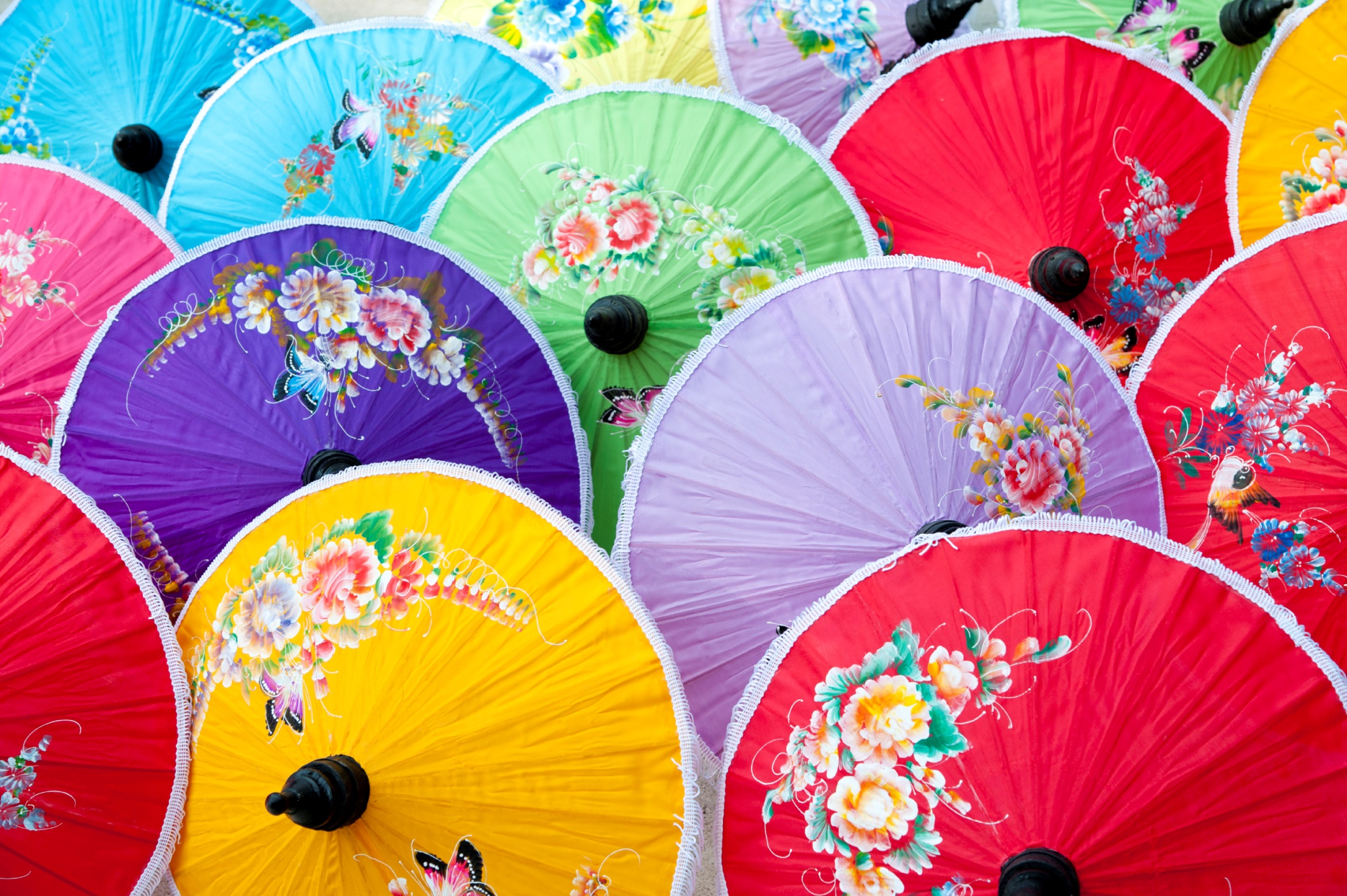 Certificate of Arrival
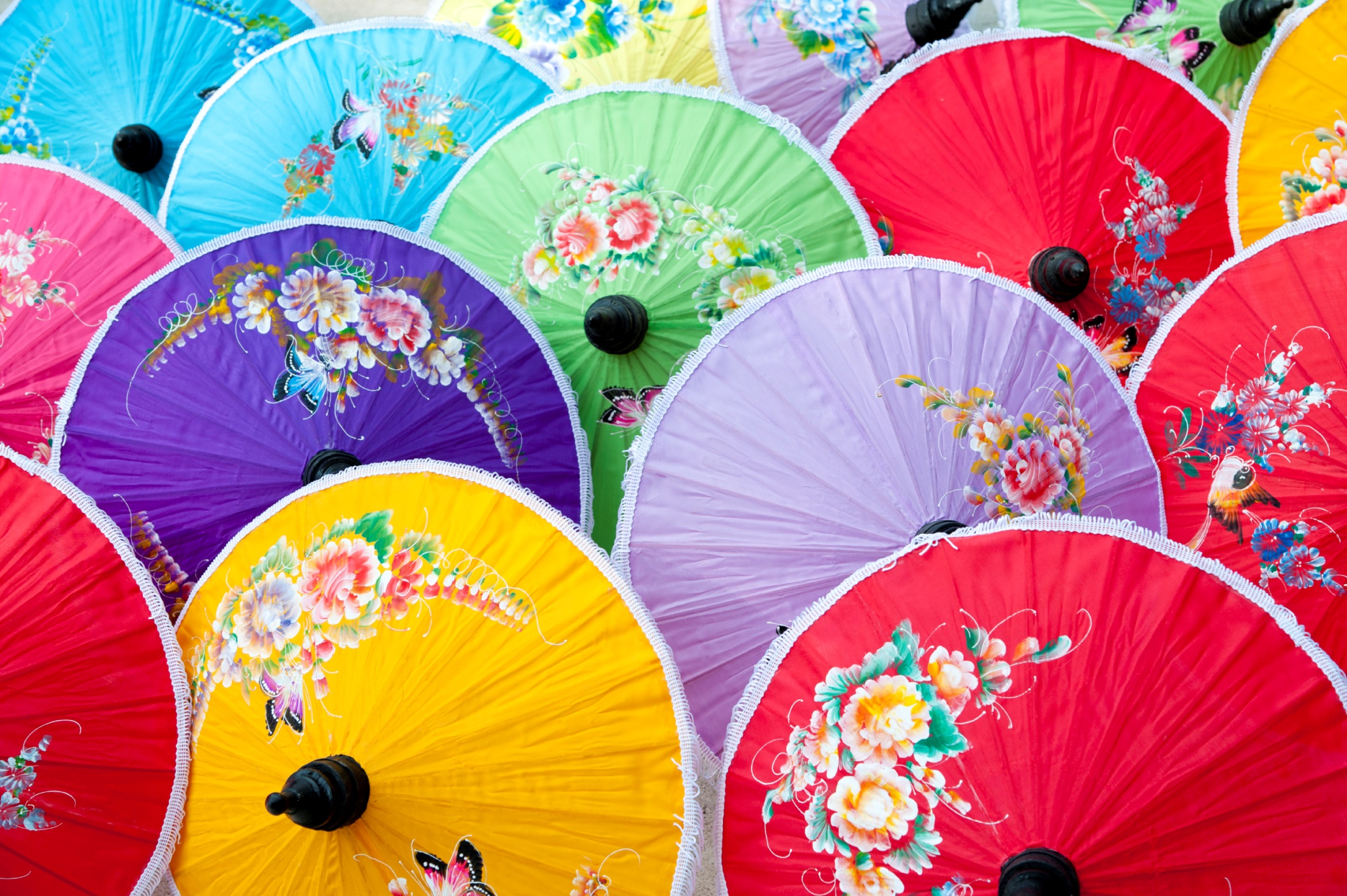 Grant Payments
Approved
Learning Agreement
+
Grant Contract
+
Certificate of Arrival
= 
Travel Grant + 1st Allocation of Subsistence Grant (70%)
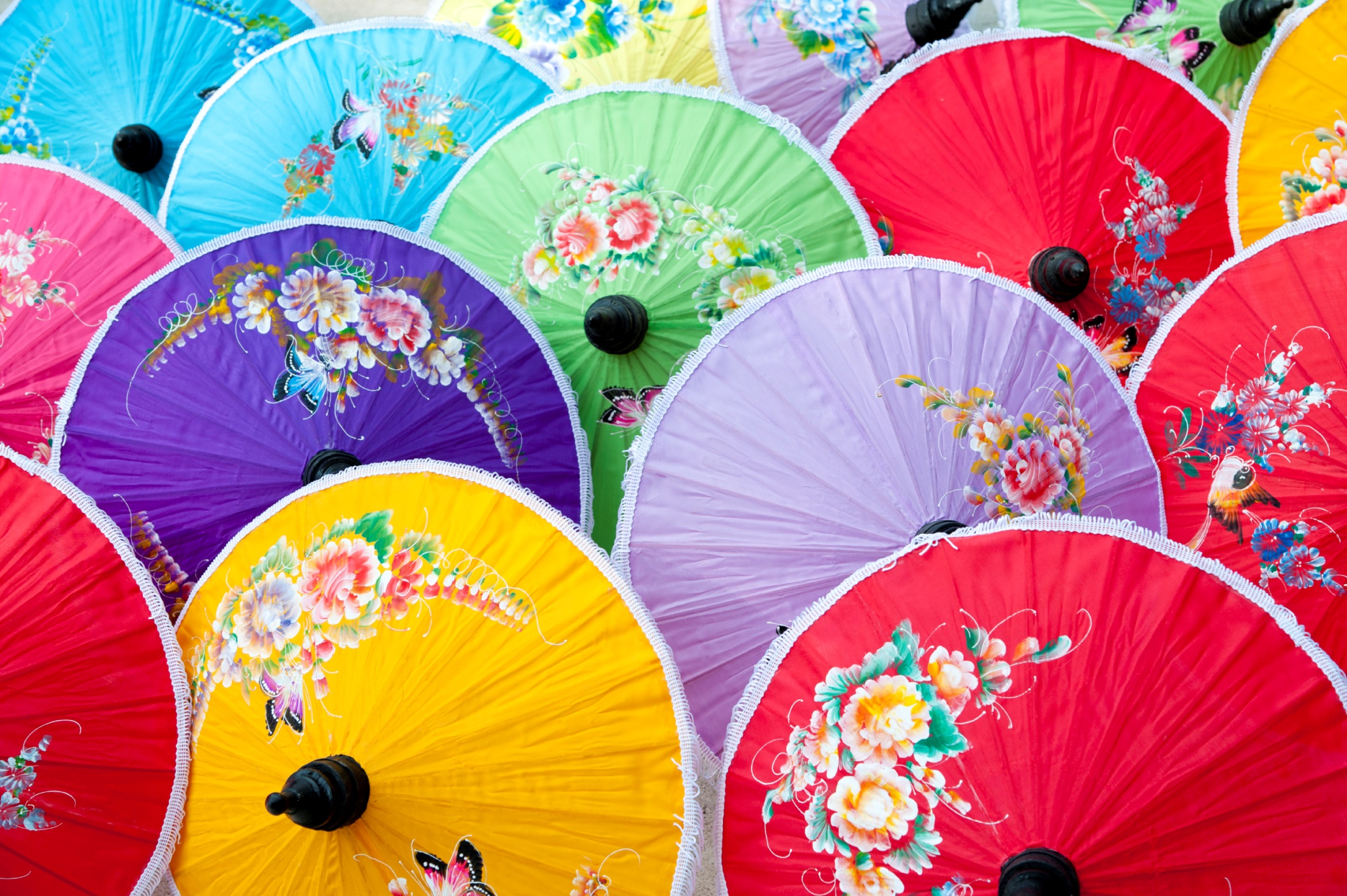 Grant Payments - Disclaimer
Please note that once payments have been processed, the money can take up to a week to reach your account.
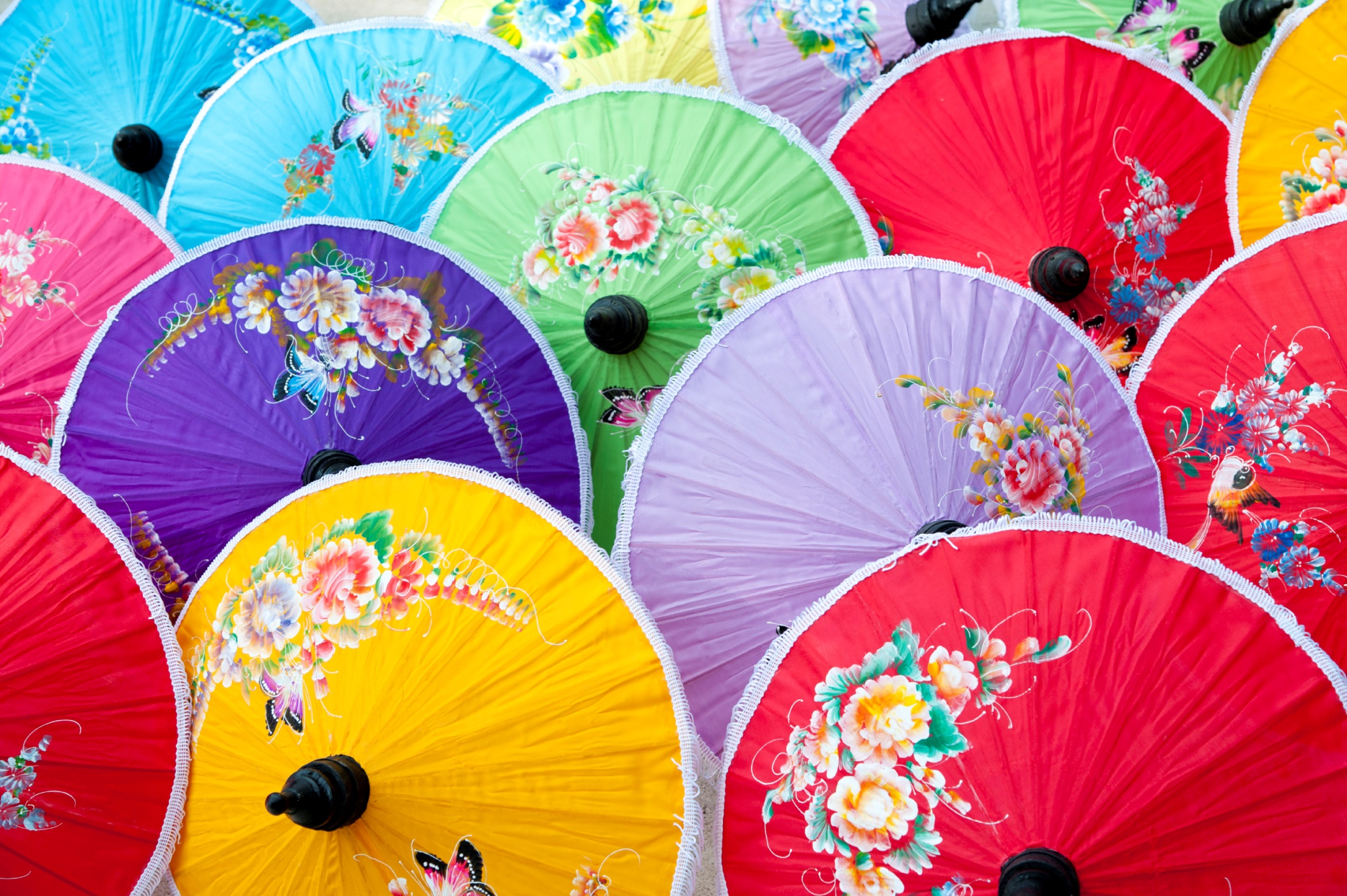 At the End of your Exchange
Before Departure
You must submit a Certificate of Departure
(same process as for the Certificate of Arrival)

2.    You must complete the Erasmus Feedback Report
(This is not sent by UoE but by the European Commission)

Please note that both documents are required to receive your final allocation payment (30%).
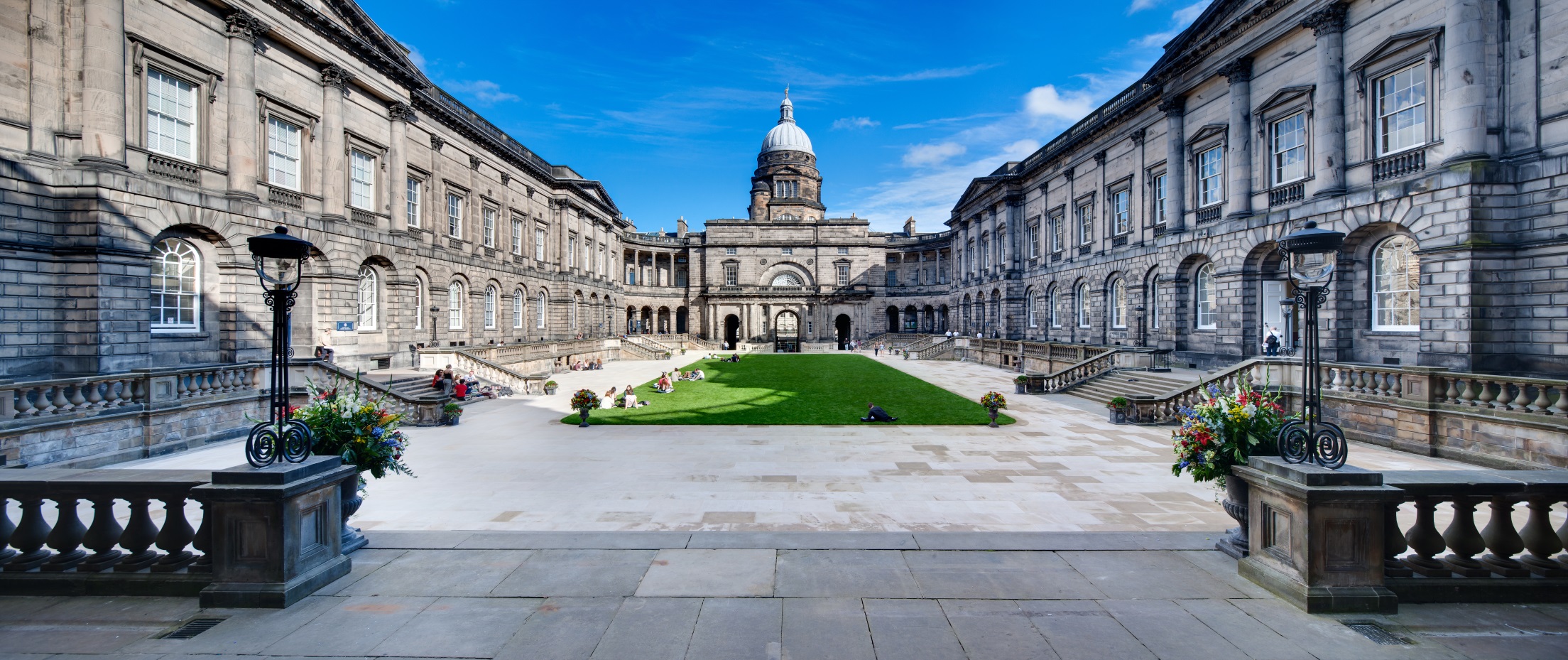 Have a fantastic year in Edinburgh!
For any queries relating to your Erasmus+ ICM funding, 
please contact the International Office
erasmus+icm@ed.ac.uk
http://www.ed.ac.uk/study-abroad